أَحْوَالُ العَرَبِ قَبْلَ الإِسْلَامِ
Dr. Ehab Atta
1
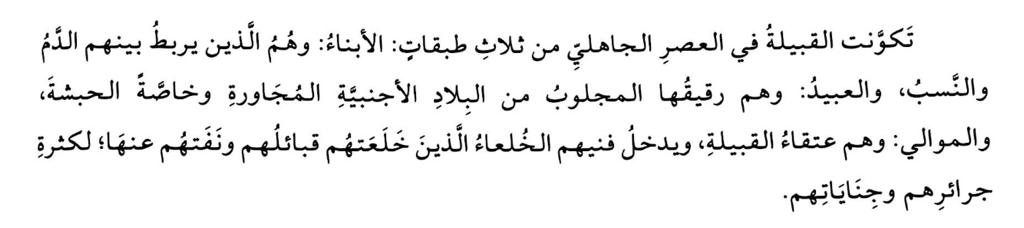 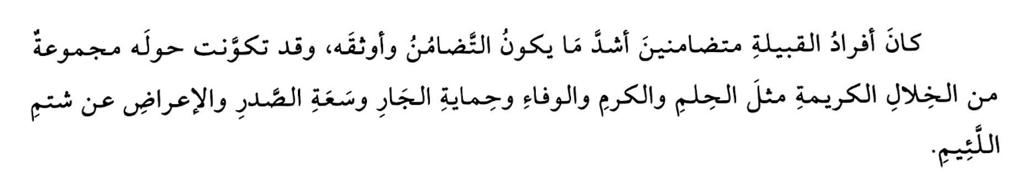 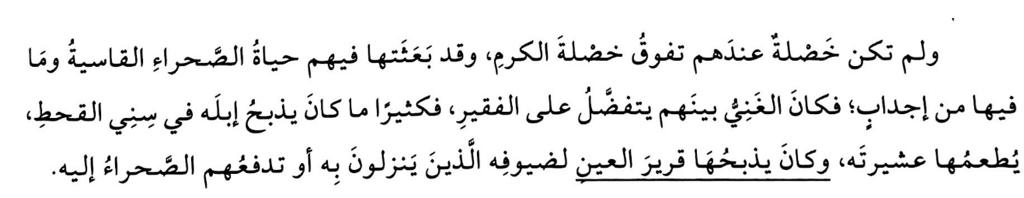 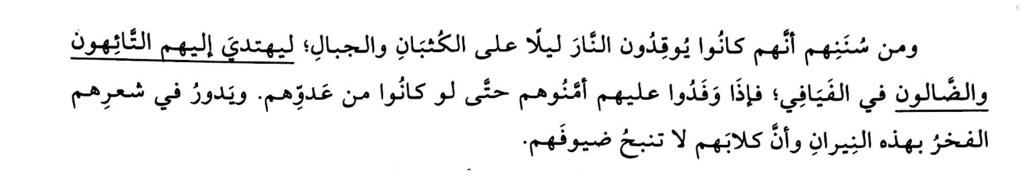 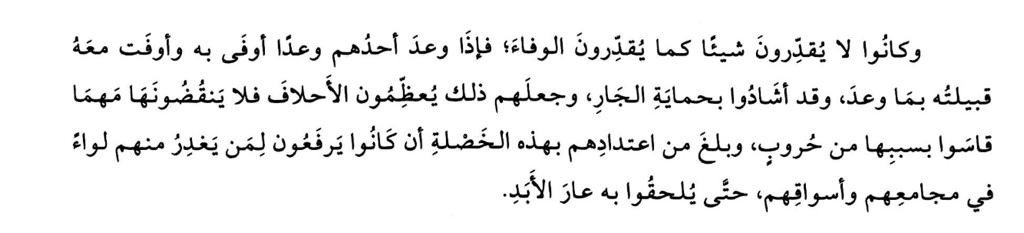 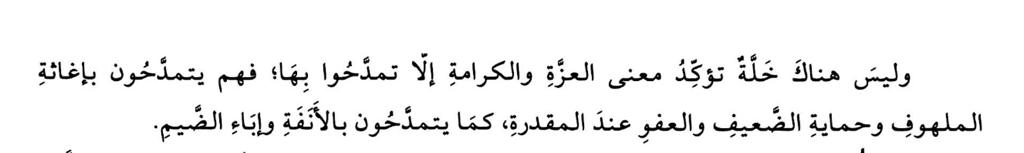 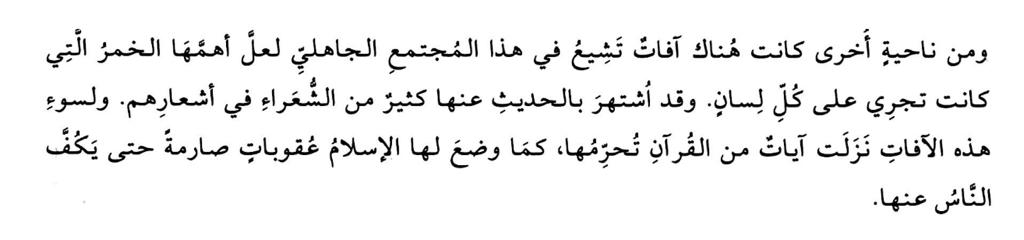 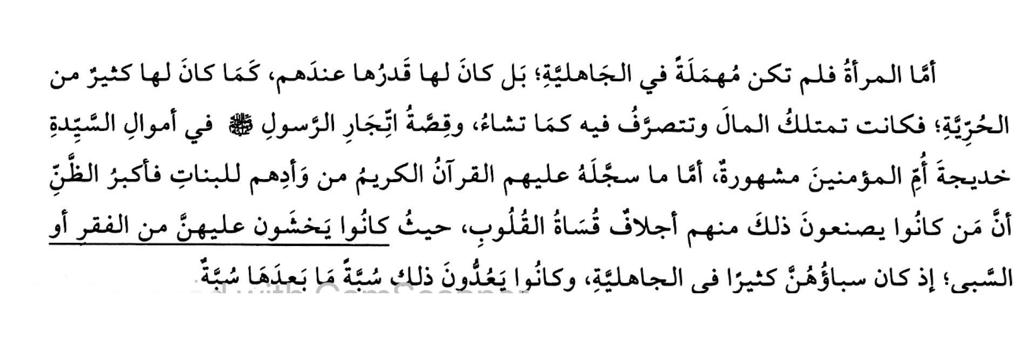 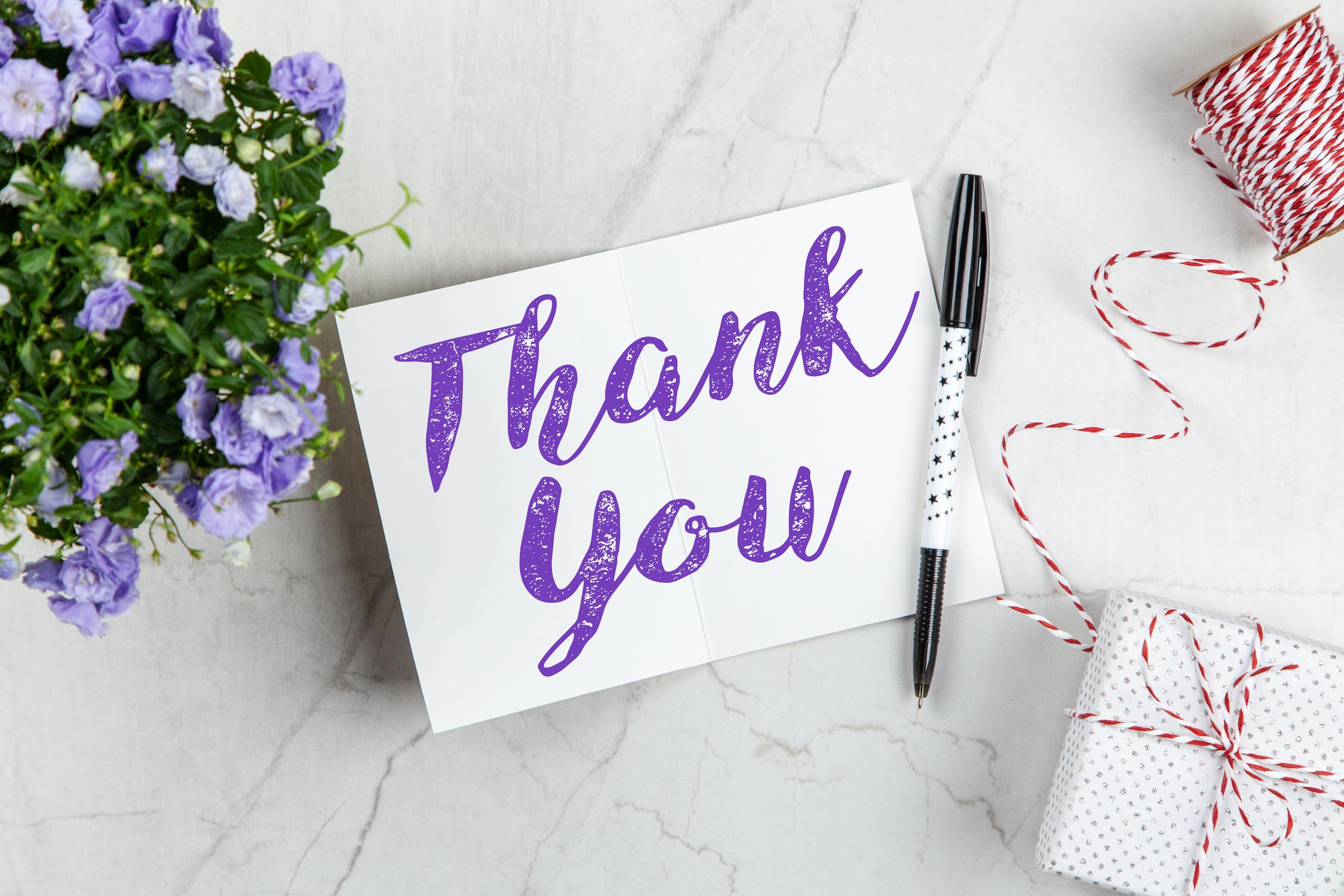 10